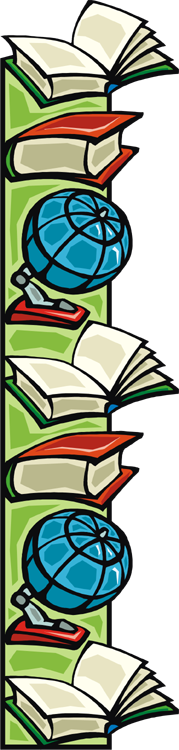 Телдән исәпләү
1 сыйныф
2 + 3=           3 - 3=             3 + 0=4 + 3=           6 - 3=             3 + 1=6 + 3=           8 - 3=             3 - 1=
5
3
4
7
3
0
2
9
5
Молодцы!!!